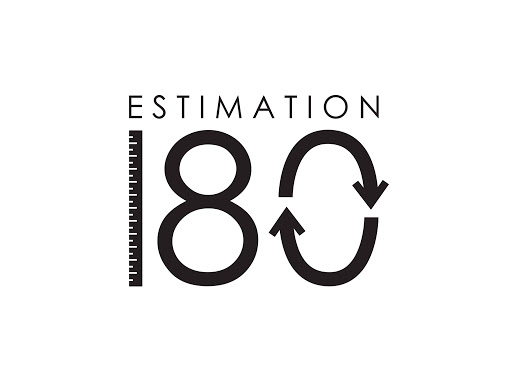 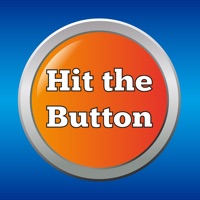 Starters
Today’s estimation.

http://www.estimation180.com/day-57.html

You can get 50ml either side for the point.  Don’t forget to use your knowledge of the recent guesses.
Use Hit the Button to practise times tables and division skills.


https://www.topmarks.co.uk/maths-games/hit-the-button
Problems of the day
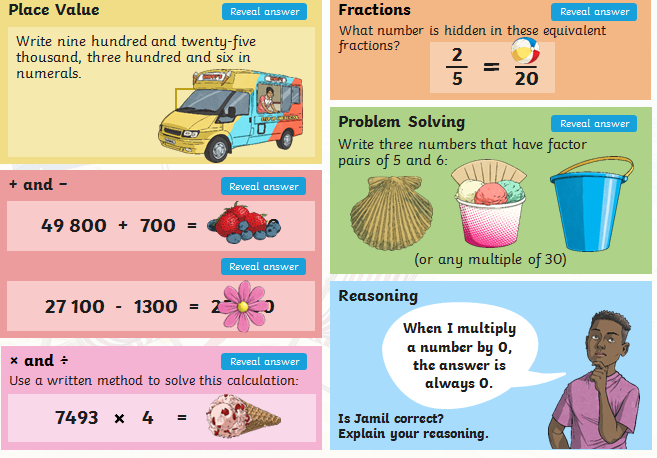 Answers to Problems of the Day
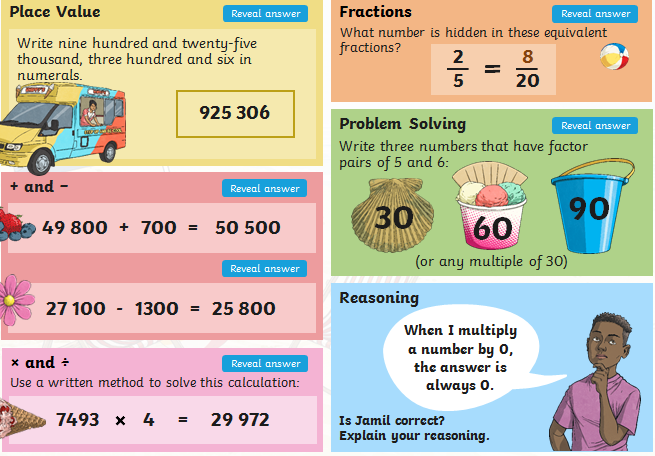 Open this video for an introduction to today’s lesson. We are moving to SUMMER TERM – WEEK 3 (w/c 4th May) –so that we can practise long multiplication and division this week.Please watch the video as it will make a lot more sense to you.  We will be using the area model using base 10 blocks.  The video will remind you of what these look like.
https://whiterosemaths.com/homelearning/year-5/
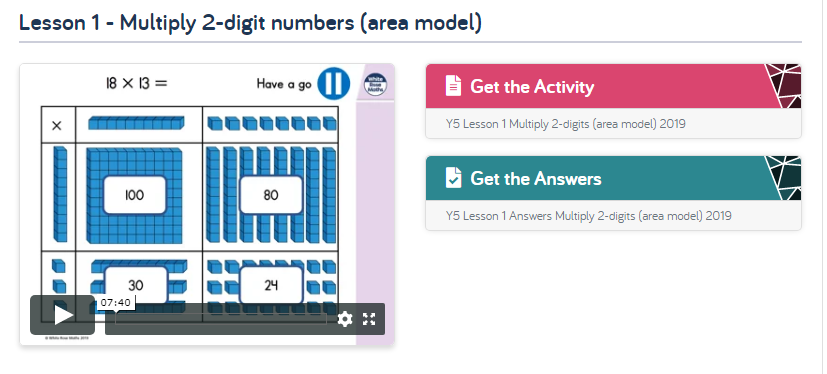 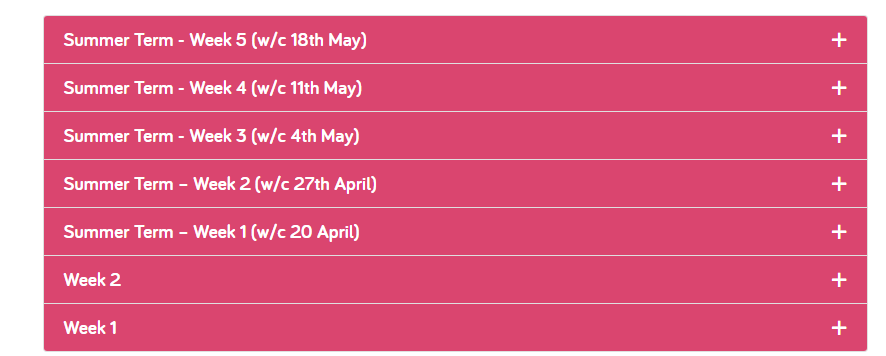 Find summer term week 3.
This is lesson 1 from summer term week 3.
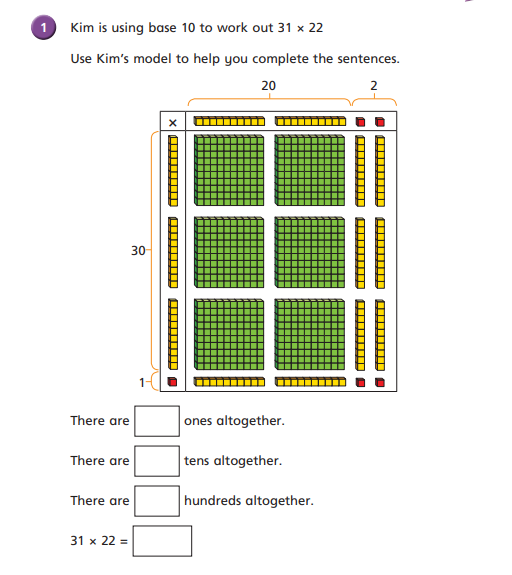 Remember:  We used these manipulatives in class to support our understanding.
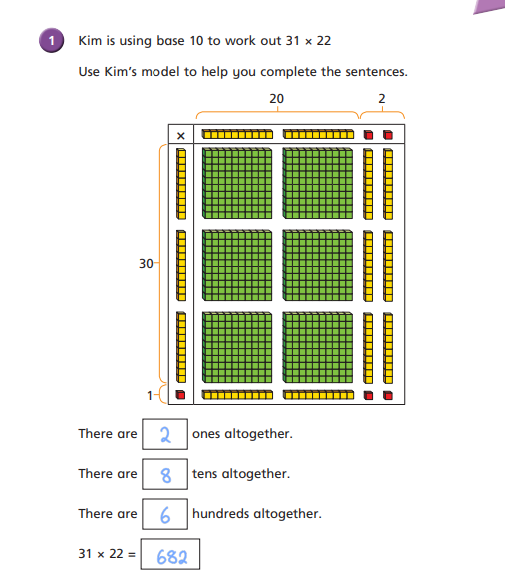 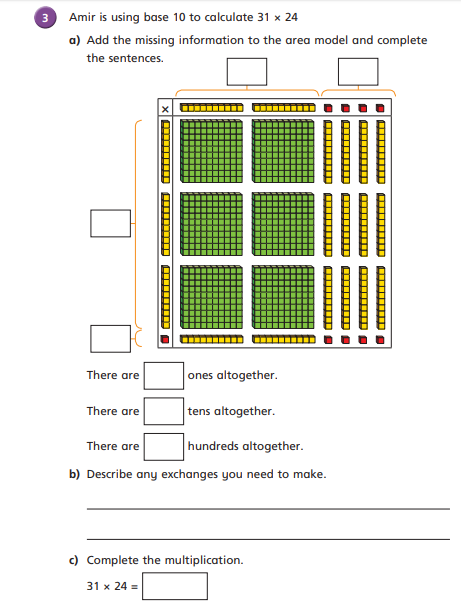 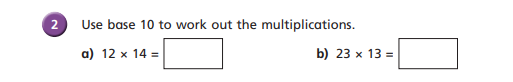 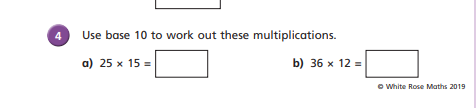 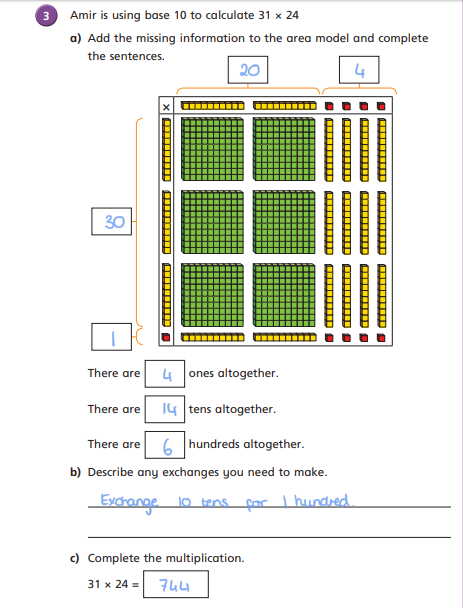 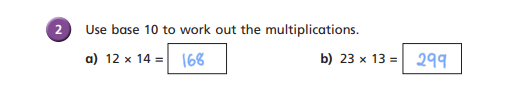 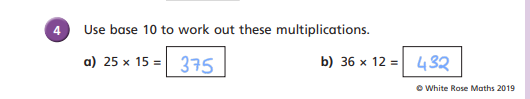 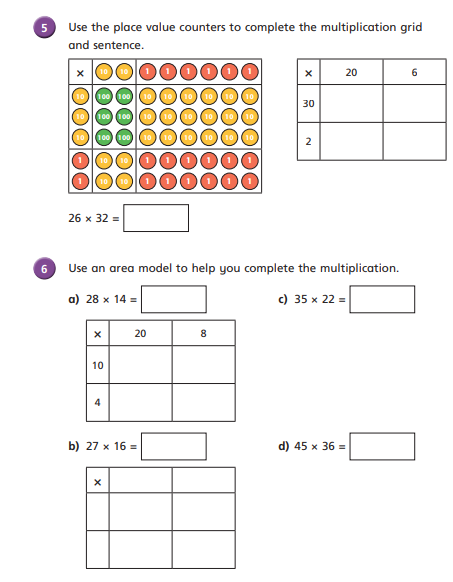 You need to draw these out into your books to practise this method correctly.
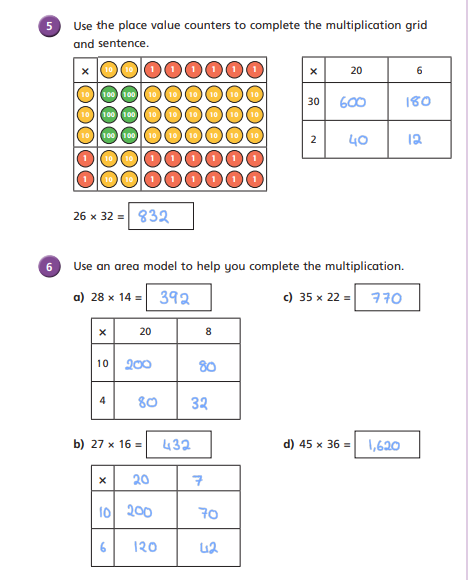 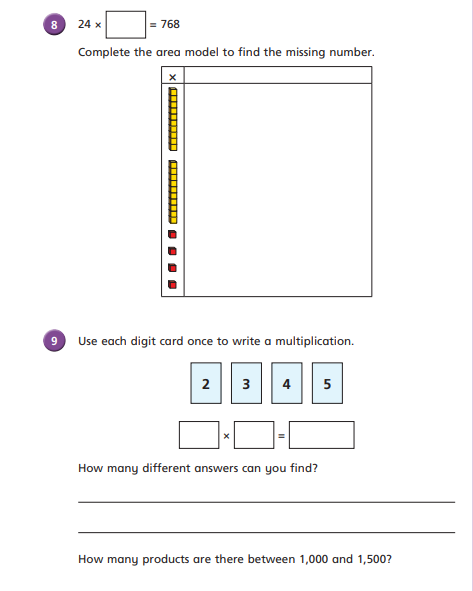 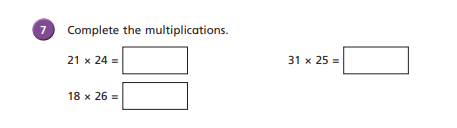 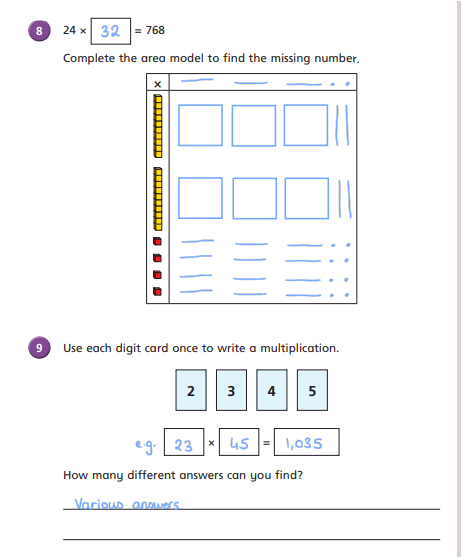 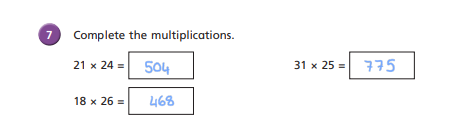